Қазақстан Республикасының
қолданыстағы әлеуметтік жобалары
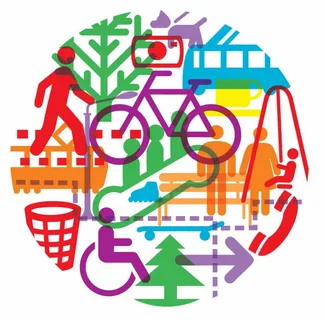 Әлеуметтік жоба-бұл заманауи қоғамды дамытудың түрлері мен тәсілдерінің бірі, ол іс-шаралардың, акциялардың белгілі бір тізбегін білдіреді, оны жүзеге асырғаннан кейін қоғам үшін маңызды міндеттерді шешуге қол жеткізіледі.
Әлеуметтік жобалар 
бірнеше бағытта дамуда:
Шағын және орта бизнесті құру және дамыту үшін жағдай жасау.
КТС – оңайлатылған декларация бойынша, тіркелген шегерімді пайдалана отырып АСР бойынша, ауыл шаруашылығы өнімдерін өндірушілер мен ауыл шаруашылығы кооперативтері үшін АСР;
ЖТС – патент  бойынша, оңайлатылған декларация бойынша, тіркелген шегерімді пайдалана отырып АСР бойынша, ауыл шаруашылығы өнімдерін өндірушілер мен ауыл шаруашылығы кооперативтері үшін АСР;
 әлеуметтік салық - оңайлатылған декларация бойынша;
бірыңғай жер салығы бойынша-шаруа немесе фермер қожалықтары үшін АСР бойынша. Бұл ретте естеріңізге сала кетейік, 1 қаңтардан бастап 2020 жылғы бірыңғай жер салығын есептеу салық төлеуші салық салу объектісіне есепті салық кезеңіндегі мөлшердегі ставканы 0,5%. Салық салу объектісі Салық кодексінің 703-бабына сәйкес айқындалады.
2. Шағын және орта бизнесті құру мен дамытуды қаржыландыру үшін жағдай жасау:
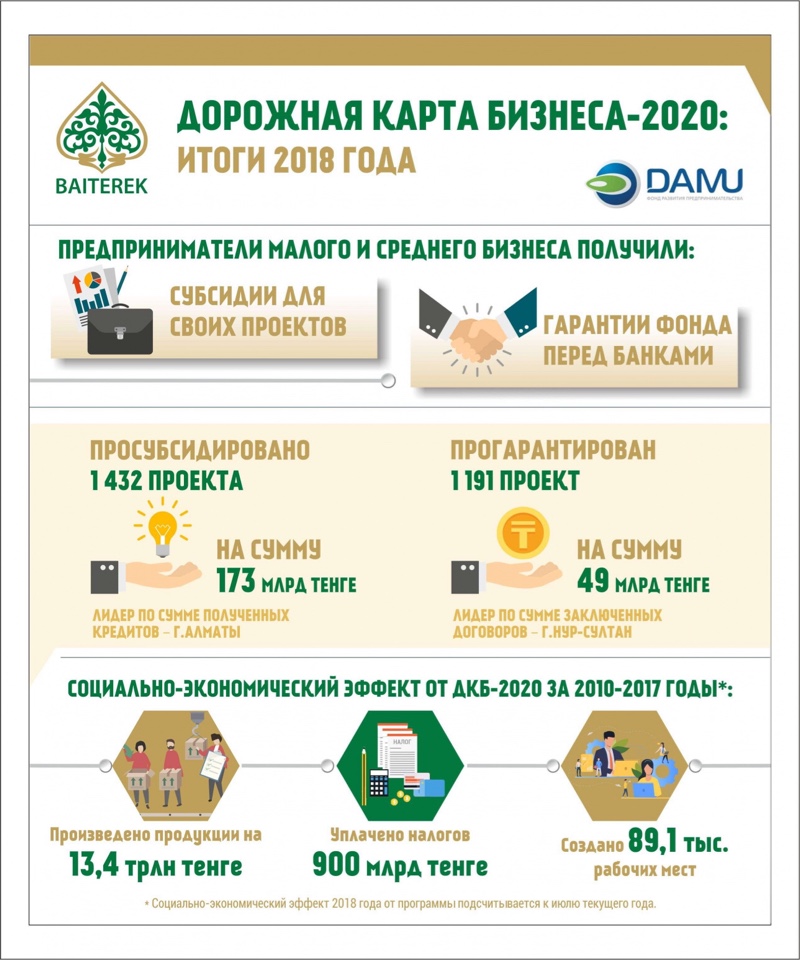 Негізгі жобалар: Жол картасы – 2025.
Субсидиялау (жұмыс істеп тұрған кәсіпкерлер үшін) шарттары:
Ең жоғары сома-7 миллиард теңге;
Субсидия мөлшері 8,5 %;
Мерзімі-5 жыл;
Қарыз мақсаты: негізгі құралдарды сатып алу; айналым қаражатын толықтыру; қайта қаржыландыру; франшиза сатып алу
Кепілдік беру:
Кепілдік беруге жылдық 15 % - дан аспайтын номиналды сыйақы ставкасы бар кредиттер жатады. Қарыз алушының бір жобасы шеңберіндегі кепілдік мөлшері:
3 млрд. теңгеге дейін қоса алғанда кредит сомасының 50 % ;
3 млрд. теңгеден 5 млрд. теңгеге дейін қоса алғанда кредиттер бойынша 20%.
Кепілдік мерзімі кредит мерзімінен аспайды.
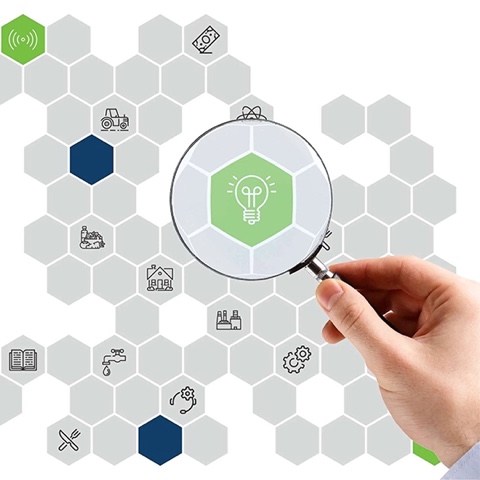 Кәсіпкерлер кредит беру (ісін жаңа бастаған) :
Шарттары: 
Ең жоғарғы сома: 8000 АЕК (Нур-Султан, Алматы, Актау, Атырау, Шымкент); басқа қалалар үшін 6500 АЕК;
Пайыздық мөлшерлеме: 6-дан артық емес%
Мерзімі: 5 жылға дейін
Қарыз мақсаты: негізгі құралдарды сатып алу; айналым қаражатын толықтыру
Бұдан басқа, «Даму» кәсіпкерлікті он-лайн режимінде Кәсіпкерлік істің негіздеріне оқытуды жүзеге асырады.
3. Өнімді жұмыспен қамтуды және жаппай кәсіпкерлікті дамытудың 2017-2021 жылдарға арналған бағдарламасы 3 бағыт бойынша іске асырылуда. Бұл мақалада сіз бағдарламаның барлық бағыттары бойынша түсіндірулерді табасыз, қатысу үшін қайда хабарласу керектігін және ол үшін қандай құжаттар пакетін жинау қажет екенін білесіз.
Бағдарлама туралы
Өнімді жұмыспен қамтуды және жаппай кәсіпкерлікті дамыту бағдарламасының мақсаты -халықты жұмыспен нәтижелі қамтуға жәрдемдесу және азаматтарды кәсіпкерлікке тарту.Жұмыспен қамтуды және жаппай кәсіпкерлікті дамытудың 2017-2021 жылдарға арналған бағдарламасының міндеттері:
Еңбек нарығының қажеттілігін ескере отырып, техникалық және кәсіптік білімі бар кадрларды даярлау
Еңбек нарығында сұранысқа ие кәсіптер мен дағдылар бойынша жұмысшы кадрларды қысқа мерзімді кәсіптік оқыту.
Кәсіпкерлік негіздеріне оқыту.
Ауылда және қалада шағын кредит беруді кеңейту.
Жұмыссыздарды және өз бетінше жұмыспен айналысушыларды жұмыспен қамтуға жәрдемдесу.
Еңбек ресурстарының ұтқырлығын арттыру.
Жұмысқа орналастыру бойынша бірыңғай сандық алаң құру.
Бағдарламаны іске асыру мынадай бағыттар бойынша жүзеге асырылатын болады:
бағдарламаға қатысушыларды техникалық және кәсіптік біліммен және қысқа мерзімді кәсіптік оқытумен қамтамасыз ету;
бұқаралық кәсіпкерлікті дамыту;
халықты жұмыспен қамтуға жәрдемдесу және еңбек ресурстарының ұтқырлығы арқылы еңбек нарығын дамыту
Бағдарламаның қатысушылары 29 жасқа дейінгі жастар, жұмыссыздар және өз бетінше жұмыспен айналысушылар болып табылады.
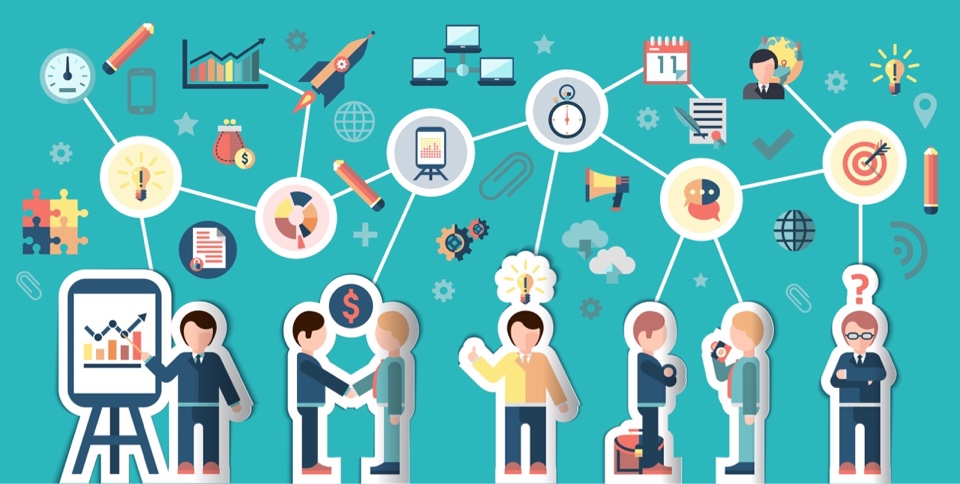 Кадрларды даярлау және қайта даярлау бағдарламаларына кім қатыса алады?
«Қазақстан Республикасында зейнетақымен қамсыздандыру туралы» Қазақстан Республикасы Заңының 11-бабының 1-тармағында белгіленген зейнеткерлік жасқа толмаған 9-11 сынып түлектерін, қысқартылған қызметкерлерді, жұмыссыз және өнімсіз өзін-өзі жұмыспен қамтылғандарды қоса алғанда, кадрларды даярлау және қайта даярлау жөніндегі мемлекеттік бағдарламаға қатыса алады.
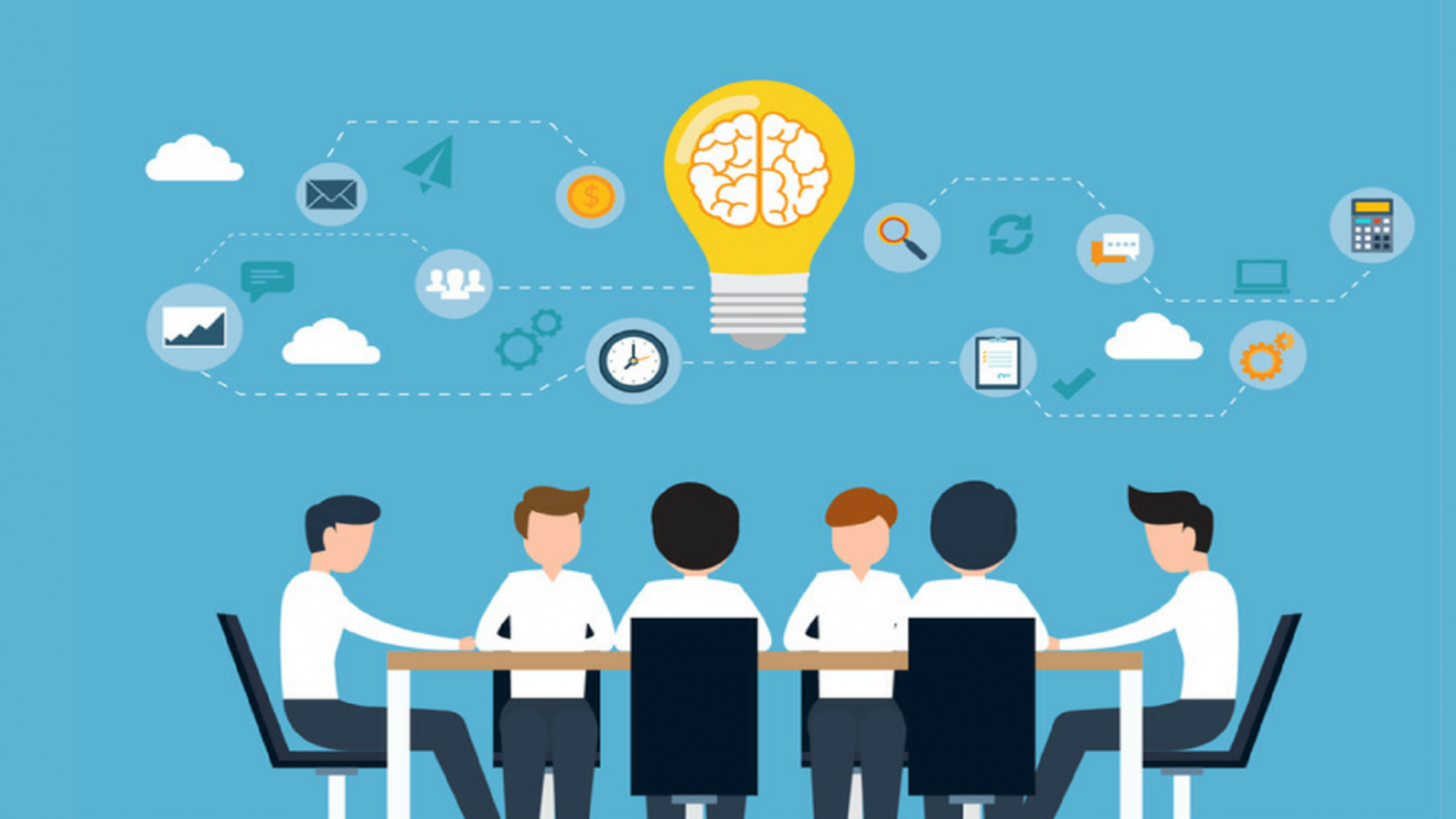 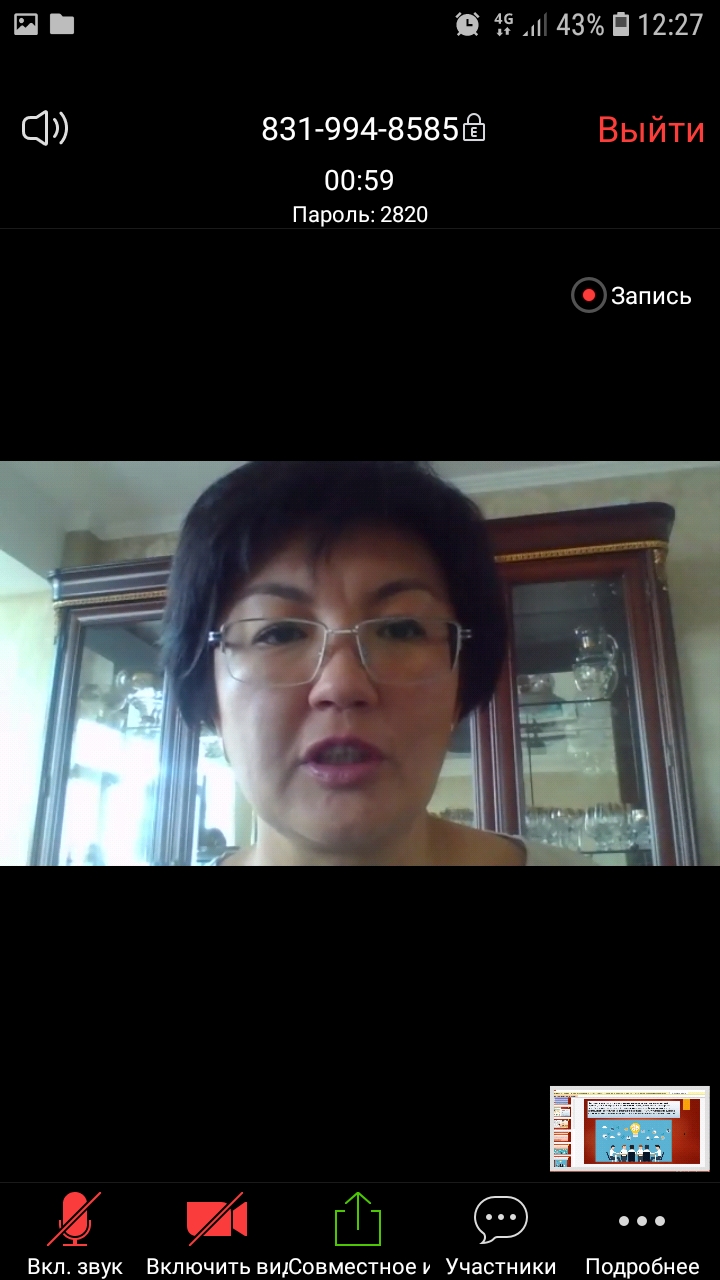 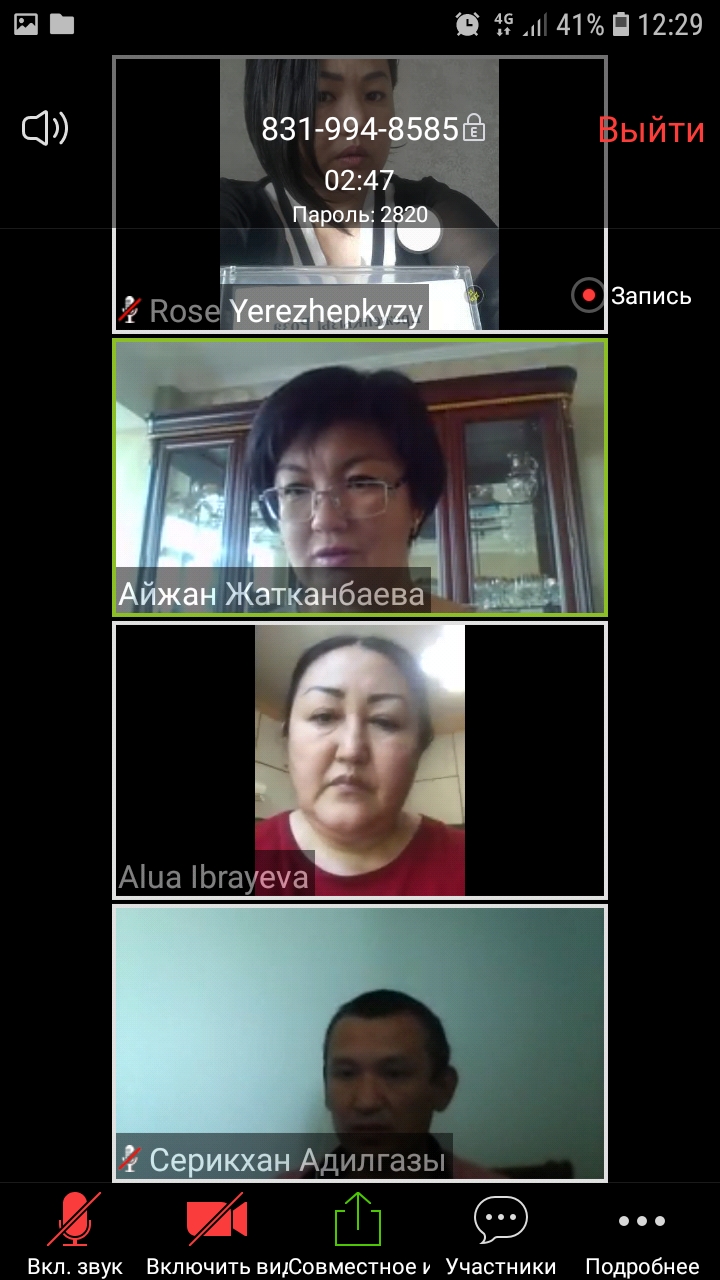 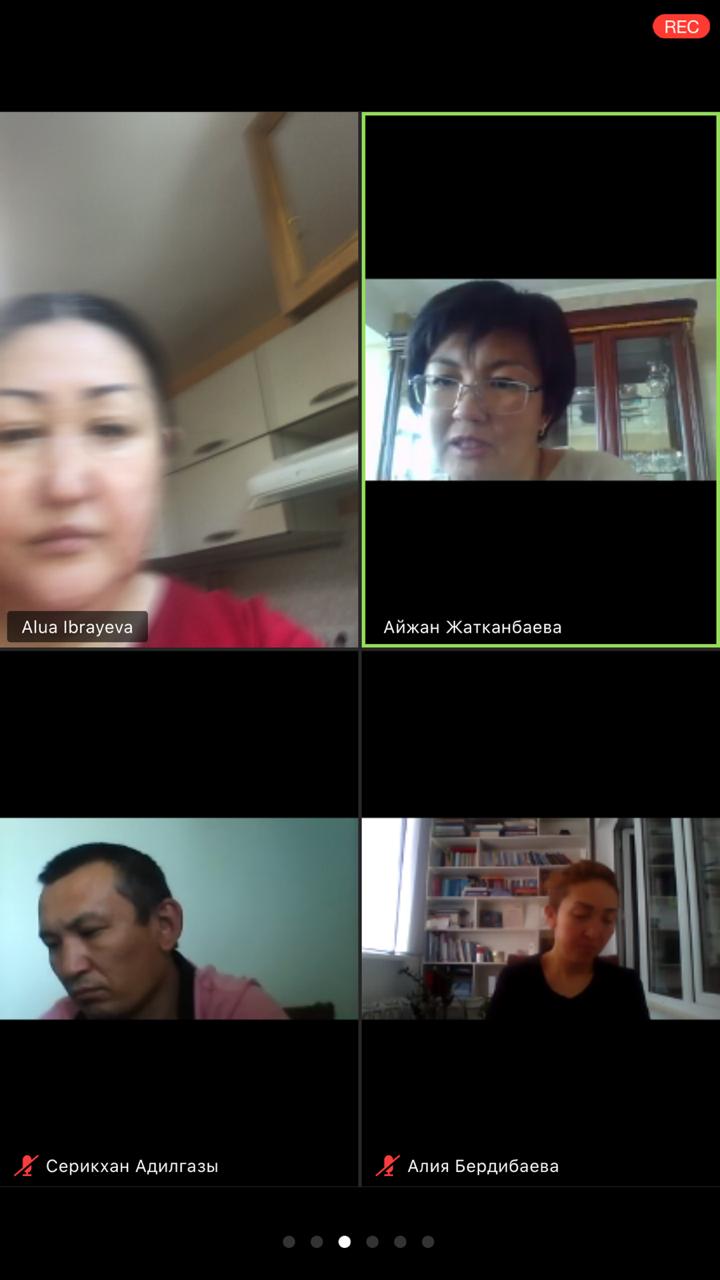 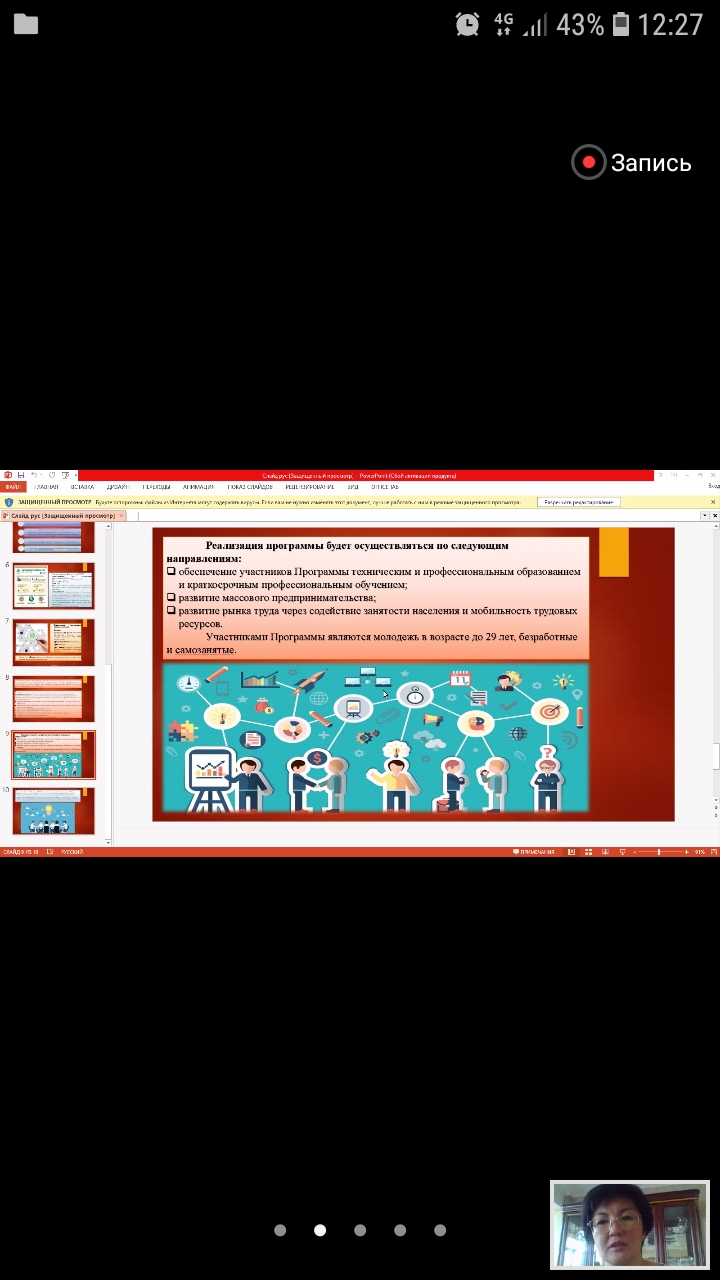